Objectives:
To start thinking about the future and what we will do after school.
To Learn vocabulary related to our topic of balancing work and personal life .
Imagine and plan for a life beyond education and acknowledge the difficulties and posible solutions.

To show understand to issues faces by others and be able to analyze and suggest ideas for  solutions.
¿Es posible encontrar el equilibrio entre la vida laboral y la vida personal?
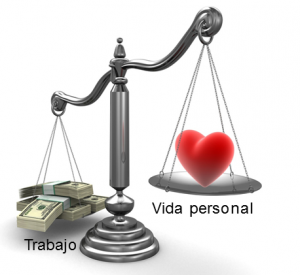 Hablando del futuro…
Antes de que sea una realidad, el mundo del trabajo
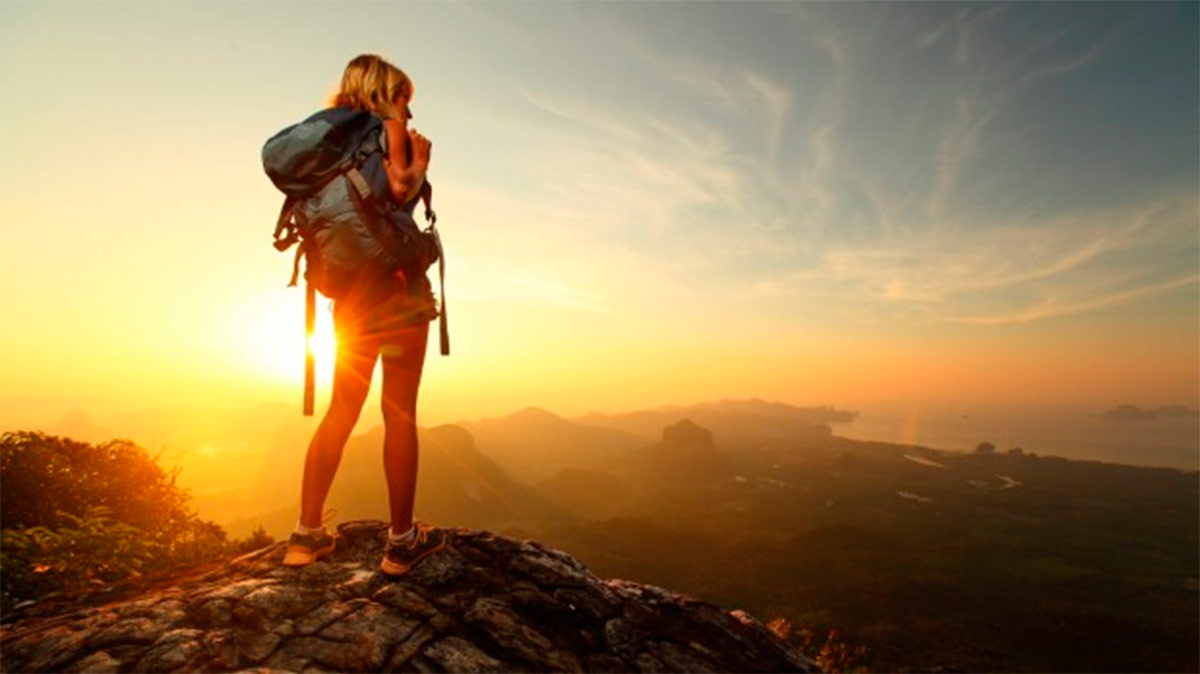 ¿Dónde te ves dentro 2, 5, 10 años?
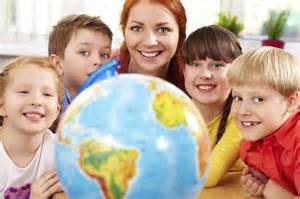 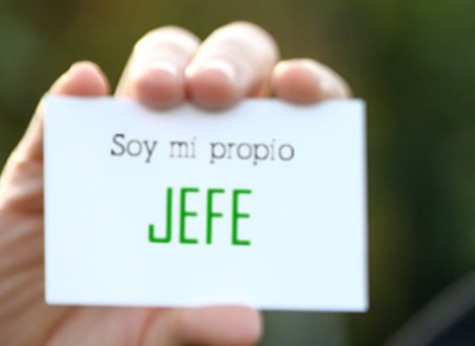 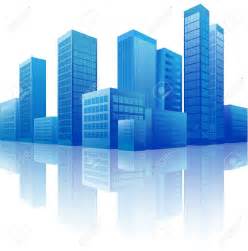 Trabajar en una empresa
Hacer el programa au pair
iniciar mi propio negocio
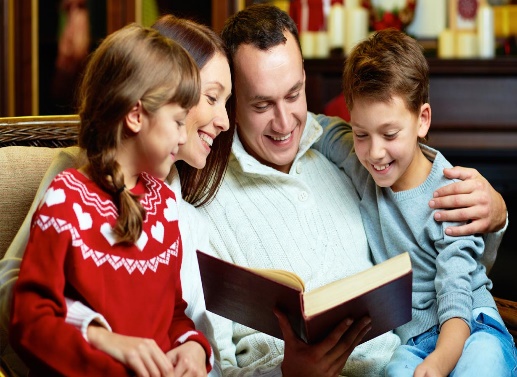 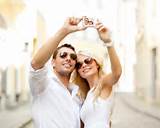 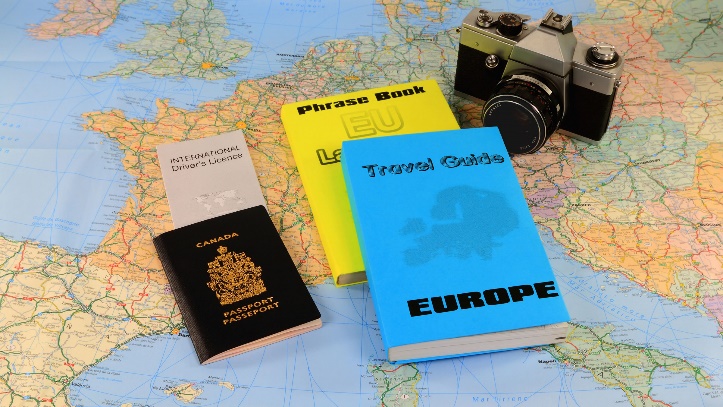 formar una familia
encontrar a mi pareja ideal
ir de viaje
En el futuro
Phrases needing the subjunctive because they refer to things that aren’t reality (yet)
When I leave school – Cuando deje el colegio……………
When I’m older – Cuando sea mayor……………
When I’m thirty – Cuando tenga 30 años
When I finish at university – Cuando termine la universidad
Future tense
I will continue my studies – Continuaré estudiando 
I will go to university – Iré a la universidad
I will work abroad – trabajaré al extranjero
I will be rich – Seré rico
I will earn a lot of money – Ganaré mucho dinero
I will get married  - Me casaré
I will (not) have children -  (No) tendré niños
Future meanings expressions requiring the infinitive
I hope to – Espero………..
I want to – Quiero…….
I would like to – Me gustaría…..
I intend to – Tengo la intención de……..
El equilibrio entre vida laboral y vida personal
SPEAKING …..¿EN QUE SITUATIONES PODEMOS APLICAR ESTAS PALABRAS? IMAGINACIÓN NECESARIO AQUÍ CHICOS
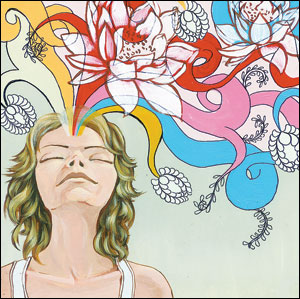 TENSIÓN
INCOMPATIBILIDAD
IGUALDAD
CALIDAD DE VIDA
ESCASO 
DECENTE
SUPERIOR
INFERIOR
PRIORIDAD
MEJORAR
HORARIO
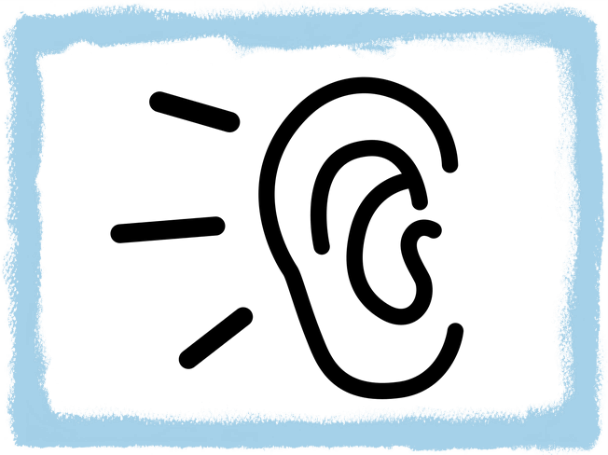 Escucha el listening y apunta las respuestas a Laura.
Copia las preguntas abajo antes de empezar.
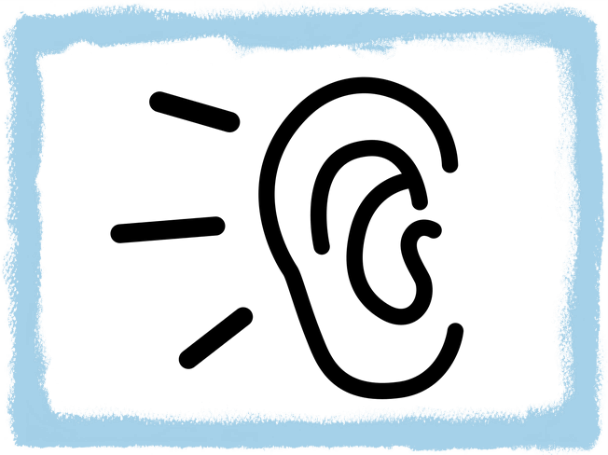 Preguntas del listening
1. ¿Qué significa para ti tener un buen equilibrio entre vida laboral y vida personal?2. ¿Qué opinas de tener una ley que prohíbe contactarte fuera de las horas de trabajo?3.¿Crees que en nuestra sociedad tendemos dar más prioridad a nuestro trabajo que nuestra familia?4. ¿En un mundo perfecto cuantas horas trabajarías por semana?5. ¿Tienes tu buen equilibrio entre el trabajo y vida personal?6.¿Llevas trabajo a casa o preocupaciones del trabajo a casa?7. ¿Qué te da más esteres problemas de familia o responsabilidad del trabajo?8. ¿Tu familia se ha visto afectado de manera negativa a causa del trabajo?8. ¿Qué haces para desconectarte y disfrutar de la vida?9.¿Cuánto tiempo pasas con amigos y familia por mes haciendo cosas que te hacen feliz?10.¿ Qué consejo darías para no perder el equilibrio entre la vida laboral y vida personal?
10 CONSEJOS DE LOS EXPERTOS DE ´´FAMILIAFACIL´´
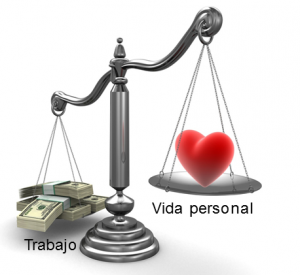 •Opta, en la medida de lo posible, por empleos que permitan elegir turno o hacer cambios con otros compañeros de trabajo e, incluso, que apuesten por el teletrabajo. Cuanta más flexibilidad, mejor.
•Crea un calendario y planifica las actividades, tanto del trabajo como del hogar y el tiempo libre.
•Reparte las responsabilidades de organizar el funcionamiento y las tareas del hogar con tu pareja e, incluso, con tus hijos si son mayores, no importa quién haga qué siempre que todos hagan algo.
•Sé consciente de que no puedes hacerlo todo, así que no descartes externalizar determinados servicios. Busca profesionales que realmente te ayuden a conciliar para poder dedicar gran parte de tu tiempo al trabajo y contrata siempre priorizando el servicio que más necesitas. Por ejemplo: cuidado de niños, cuidador de mayores o el servicio doméstico, etc.
•Si estás pensando en cambiar de vivienda, prima que esté situada en zonas con todos los servicios cerca (colegio, guardería, centro médico, parque de juegos para niños, residencia de mayores, academias, etc.) para evitar largos desplazamientos. Y, si tienes posibilidad, establece tu vivienda en un área cercana al trabajo. De este modo, evitarás perder el tiempo en largos desplazamientos.
•En periodos vacacionales, como las navidades, busca personal a domicilio que te ayude o actividades que te queden cerca de casa para que puedas manejar mejor los tiempos del día a día.
Intenta realizar desde casa todos los trámites o gestiones que sean posibles, siempre será más fácil, cómodo y, sobre todo, rápido. Por ejemplo, hacer la compra por internet, contratar profesionales de confianza, pagar impuestos, controlar las cuentas bancarias, etc.
•Fija un tiempo límite de trabajo y proponte cumplirlo. No puedes pasarte todo el día trabajando y, por supuesto, no te lleves trabajo a casa. Es importante priorizar. El trabajo es importante pero aspectos como la salud o el cuidado de los hijos, lo son más. ¡No lo olvides!
•Aprende a diferenciar las cosas que son urgentes, que no pueden posponerse en el tiempo, de las que son importantes pero que pueden realizarse a posteriori.
•Por último, aprende a canalizar tus emociones y no te sientas culpable si no llegas a todo, tanto en el trabajo como en casa. ¡La perfección no existe!
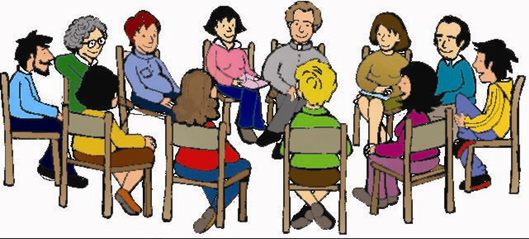 Te aconsejo

Da consejo a tu pareja sobre problemas que pueda tener en el futuro en el mundo de trabajo para que no tenga problemas con la balanza de vida laboral y vida personal

A . Fabrica 3 problemas
Da consejos para resolver los problemas 
Preséntalo para tus compis 
Clase - Discute si los consejos son buenos
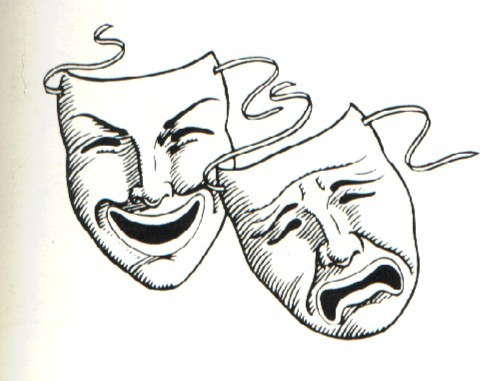